ПРЕДМЕТ: МАТЕМАТИКА
РАЗРЕД: VIII
ДУЖИНА КРУЖНОГ ЛУКА
Миле Живковић
ЈУ ОШ „ВУК КАРАЏИЋ“ ТЕСЛИЋ
Поновимо:
У кругу, полупречника r, кружни лук чији је централни угао α, има дужину
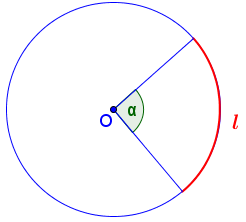 Задатак 1.
Полупречник круга је 12 cm. Колика је дужина лука круга K чији је централни уао:

60°
100°
a)
b)
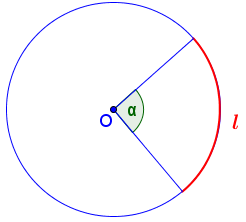 Задатак 2.
Око квадрата дијагонале 8 cm описан је круг. Израчунати дужину мањег лука тог круга над страницом тог квадрата.
Дијаонале квадрата се сијеку под правим улом и полове се.
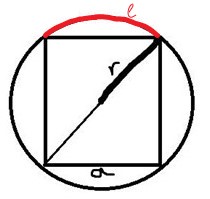 ЗАДАТАК 3.
Одреди полупречник кружнице ако је дужина кружног лука који одговара централном углу од 45º једнака 36π cm.
Задатак 4.
Одредимо централни угао кружнице којем одговара кружни лук дужине π cm, на кружној линији чији је полупречник 5 cm.
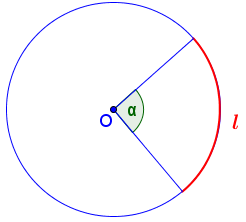 Домаћа задаћа
Збирка задатака, страна 69.
Задаци: 29. и 30.
ХВАЛА НА ПАЖЊИ!!!